Foreword
Adolescents experience a transition during puberty which is characterized by changes that occur in the body, psychologically, and socially. These changes can affect social development along with the demands and expectations of those around them. 
Based on ___, one of the problems that occur in adolescents is related to ___.
PKBI Bali in collaboration with the Johns Hopkins University Center for Communication Program (CCP) and ThinkPlace, together with adolescents, schools, and related agencies in Denpasar City developed five innovations that aim to create a gender equitable environment in which very young adolescents (VYAs) can grow and thrive. One of the innovations that emerged is the Exhibition. This exhibition was developed as a creative space for youth, parents, and regional policy makers to narrate the dynamics of the adolescent world in a unique and fun form.
This dynamic raises the issue of gender inequality that results in bullying and unconsciously influences the growth and development of adolescents. By reading, seeing, hearing, and interpreting various adolescent stories, the Exhibition aims to touch the hearts of every audience regardless of age.
This Exhibition is expected to provide a space for dialogue that is fun and interesting, yet still enables visitors to reflect on gender norms in society. Hopefully, through the Exhibition, we can together create a safe environment, including breaking the chain of bullying that harms adolescents.
GET 4 Youth
Exhibition
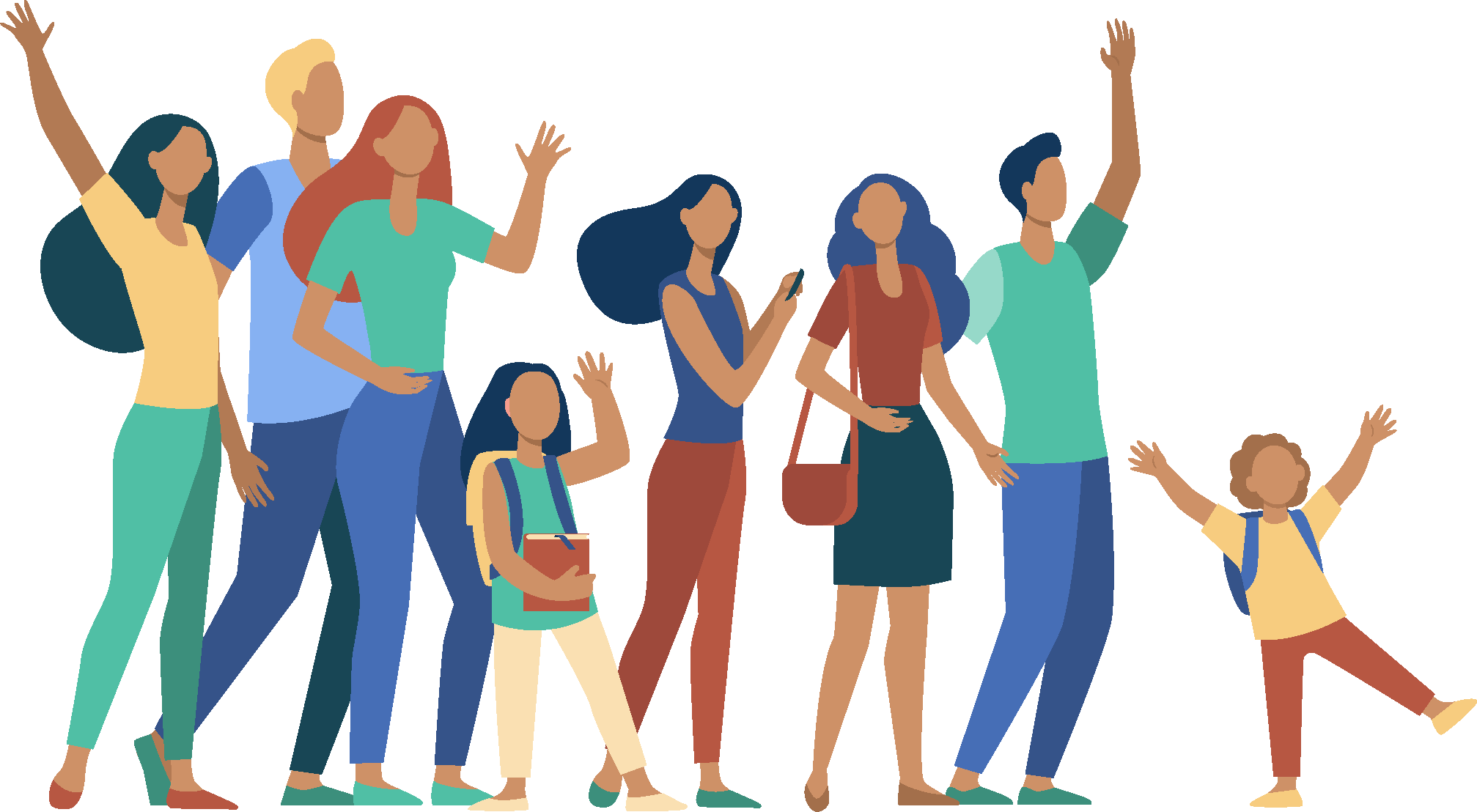 About the Exhibition
Words from the curator
Artist line-up
Name
@username

Name
@username

Name
@username

Name
@username

Name
@username
Curated By


Exhibition Opening
Day, Date, Year
Hour

Exhibition Room
Address

Exhibition Period
Date
Opening times

Exhibition Tour for public
Hours

Contact & Service
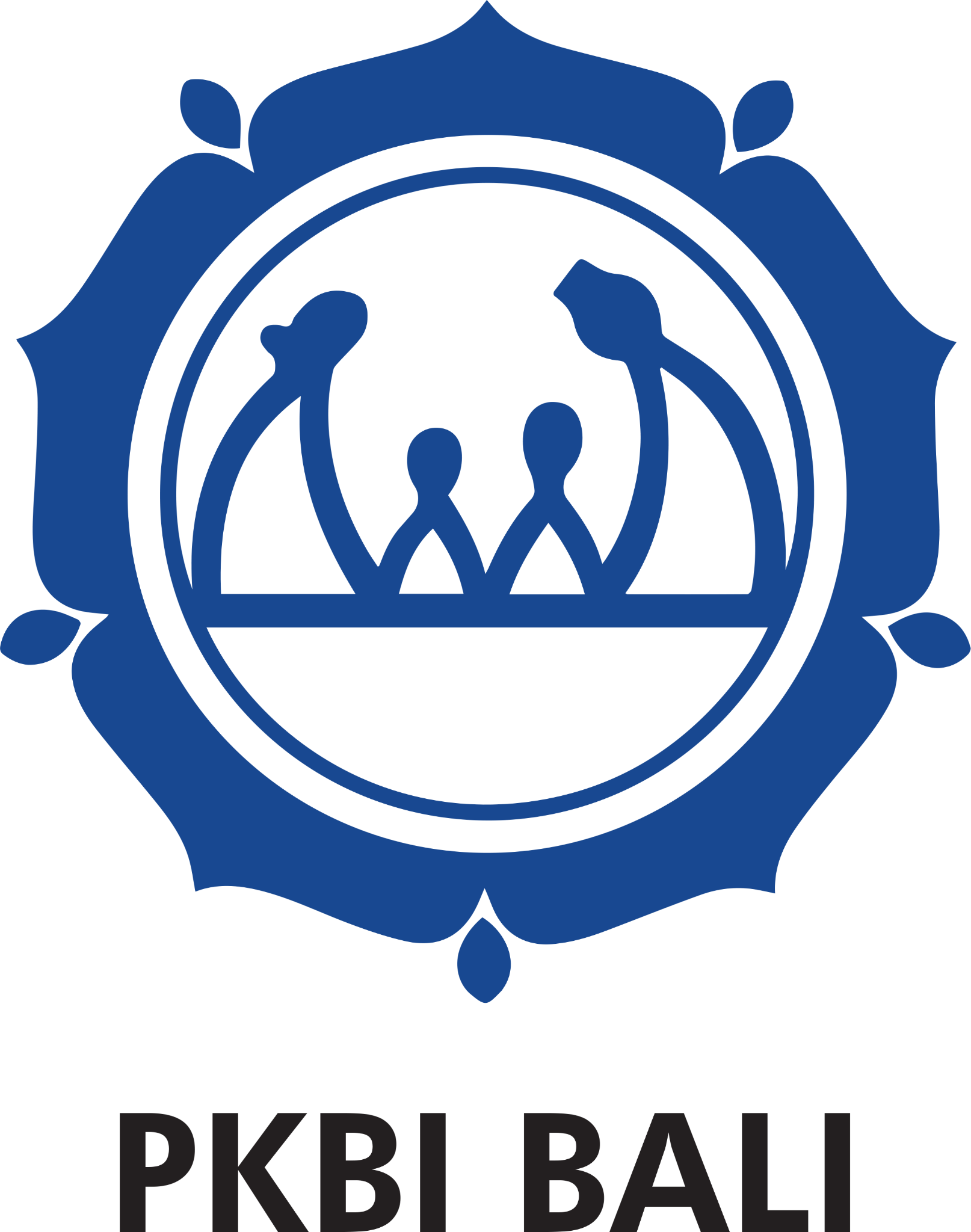 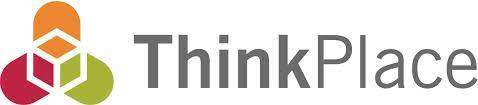 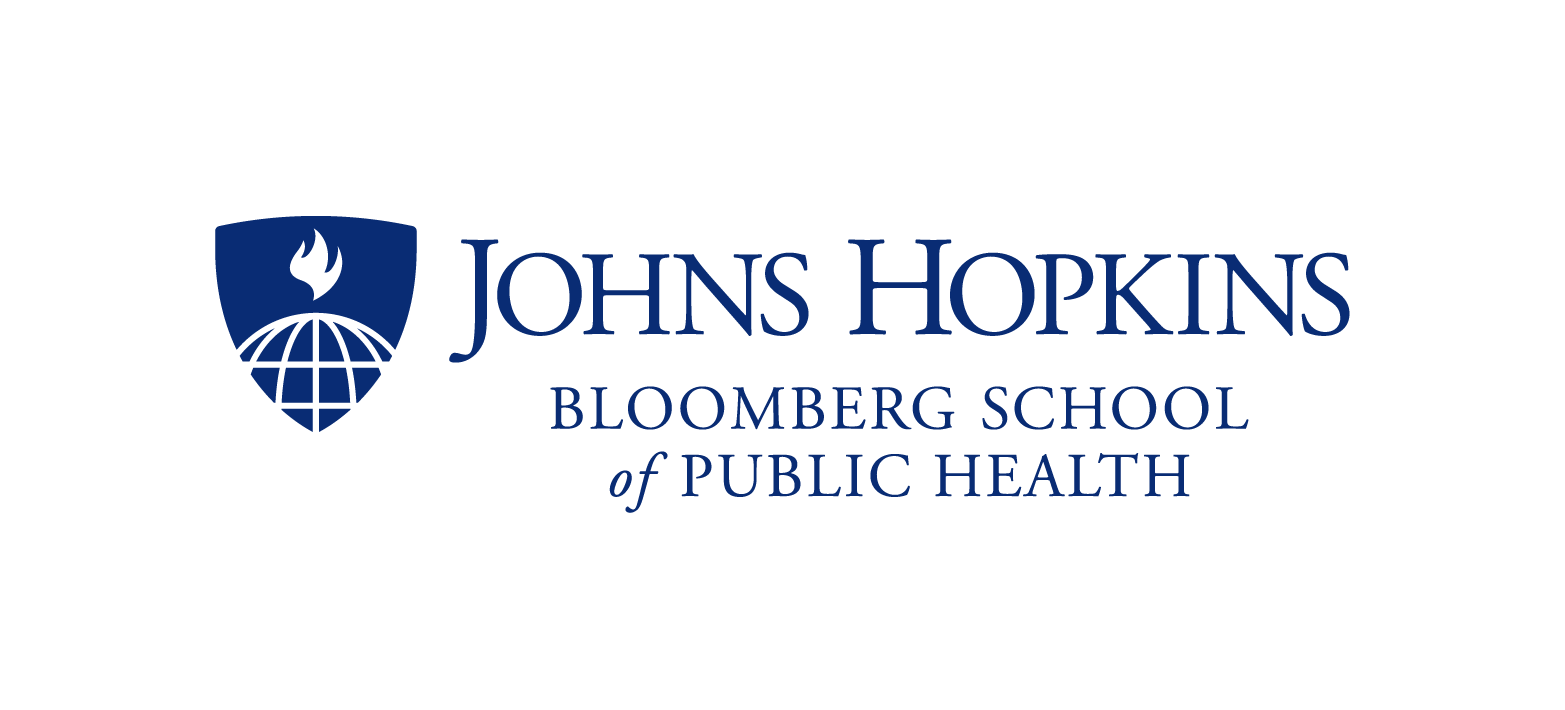 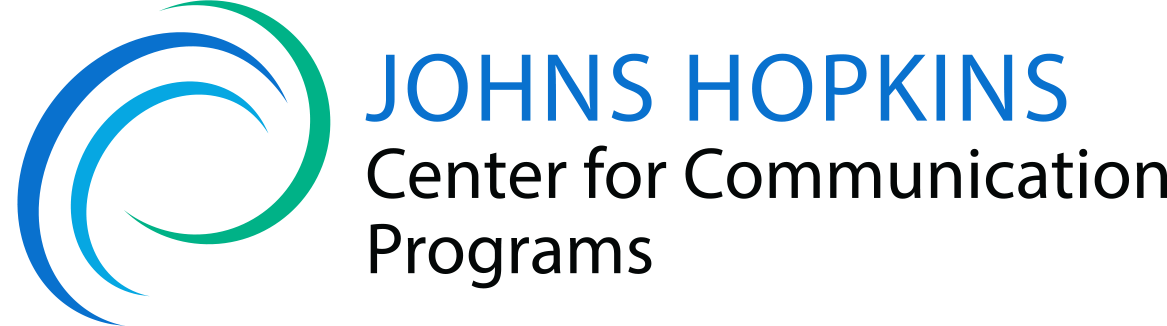 @username
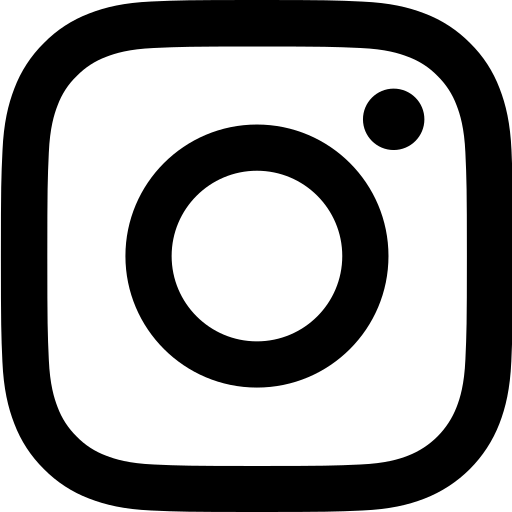 @username
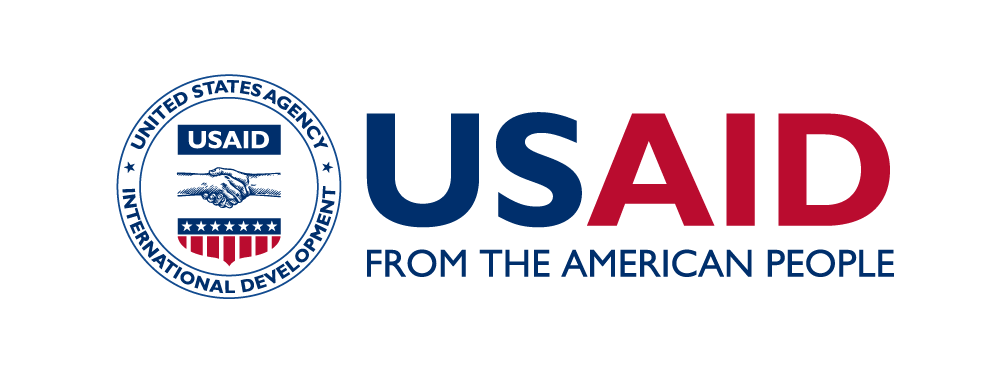 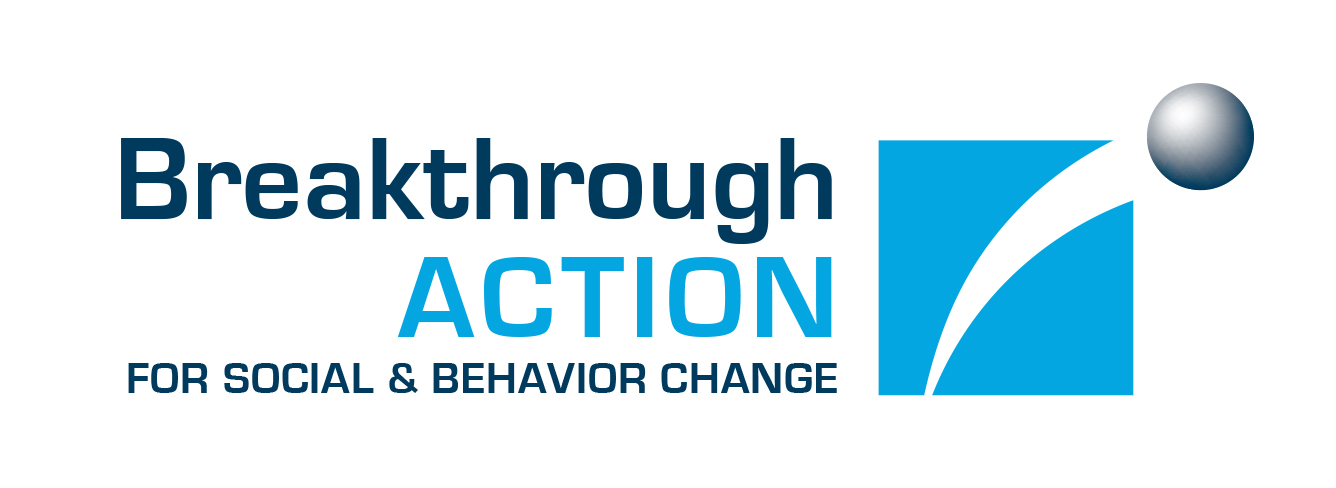 Location plan
Entrance gate
Sculpture
Intergenerational stories
Mural
Mannequins
Interactive video
Photo stories
Wishing tree
Screening room
A
B
C
D
I
H
G
F
G
H
I
J
F
D
J
C
A
B
Sculpture
Name of the artist
What technique it was made in
Photo
Intergenerational stories
Name of the artist
What technique it was made in
Photo
Mural
Name of the artist
What technique it was made in
Photo
Description of the piece
Description of the piece
Description of the piece
Mannequins
Name of the artist
What technique it was made in
Photo
Photo stories
Name of the artist
What technique it was made in
Photo
Wishing tree
Name of the artist
What technique it was made in
Photo
Description of the piece
Description of the piece
Description of the piece